LA METODOLOGÍA COMO 
RESULTADO CIENTÍFICO ÚNICO
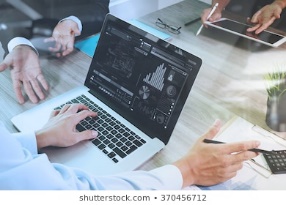 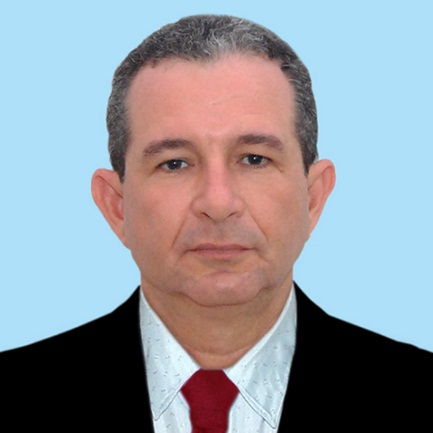 MSc. Juan Carlos Baster Moro
juancarlosbm@Infomed.sld.cu 
Universidad de Ciencias Médicas de Holguín
[Speaker Notes: Prof. Juan Carlos Baster Moro, Máster en Longevidad Satisfactoria. Especialista de II Grado en Medicina General Integral y Geriatría y Gerontología. Profesor e investigador auxiliar. Email: juancarlosbm@infomed.sld.cu]
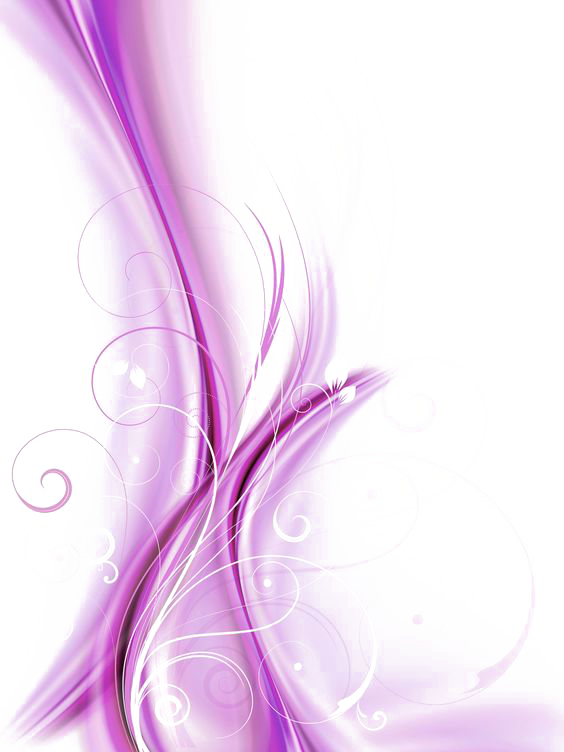 RESULTADO CIENTÍFICO
Los resultados científicos deben abordarse sobre la base de su construcción en un proceso que se desarrolla a lo largo de toda la investigación, que es consecución lógica del proceso a seguir durante ella, que el conocimiento no es absoluto, definitivo e inmutable, y que mediante su puesta en práctica se perfecciona en correspondencia con las particularidades de la realidad objetiva.
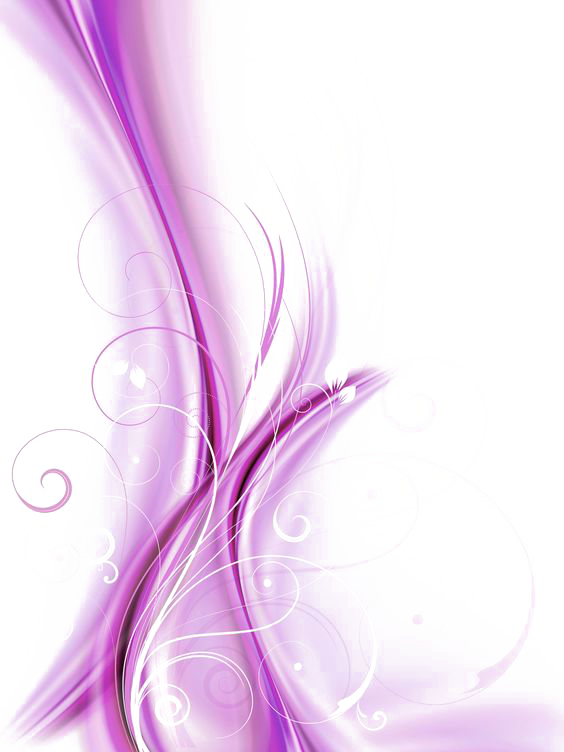 RESULTADO CIENTÍFICO
Introducción de resultados científicos: proceso dentro del sistema de ciencia e innovación tecnológica, en estrecha interrelación con los diferentes subsistemas del mismo.

Factores que influyen de manera directa en el proceso de introducción de los resultados científicos en el ámbito universitario:

identificar a la política científica, 
la cultura científica e innovativa, 
las competencias científicas e innovativas.
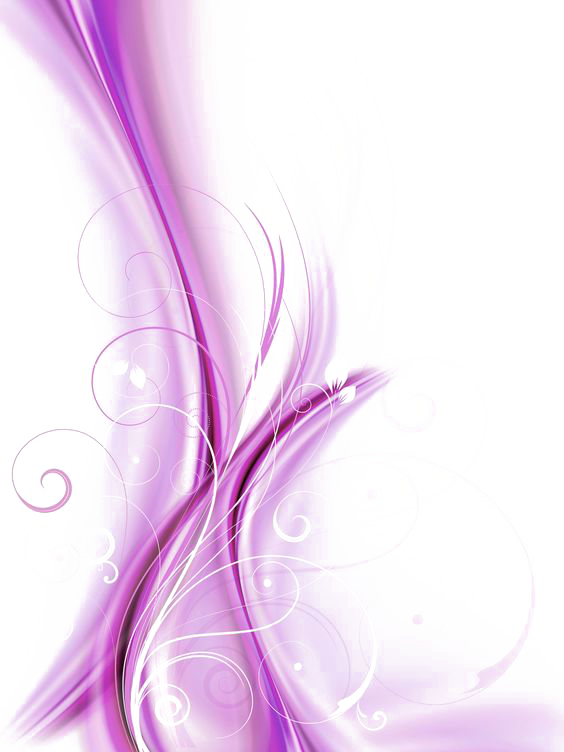 RESULTADO CIENTÍFICO
Es el producto o los productos con expresiones concretas en el orden de la teoría y en la práctica que emanan de una investigación educativa sobre un problema de las Ciencias Pedagógicas, validado comprobado en la práctica, que produjo una transformación.
Se presenta en diferentes formas y, dado su carácter y naturaleza científica, se usa para describir, explicar, predecir y transformar la realidad educativa.
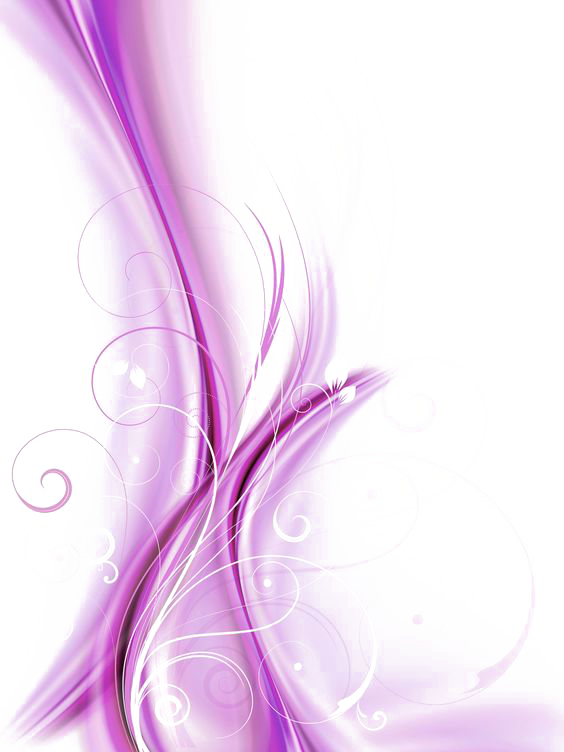 RESULTADO CIENTÍFICO
El resultado teórico permite, sistematizar, perfeccionar, modificar o sustituir la teoría científica existente, aportando conocimientos sobre el objeto, en tanto el práctico tiene carácter instrumental para transformar el funcionamiento del objeto, capaz de contribuir a la solución de un problema.
En resumen, para cumplir con la condición de aporte a una ciencia, el resultado científico debe representar un enriquecimiento teórico o práctico relevante, en el campo del conocimiento que se trate y debe poseer actualidad, novedad y valor científico.
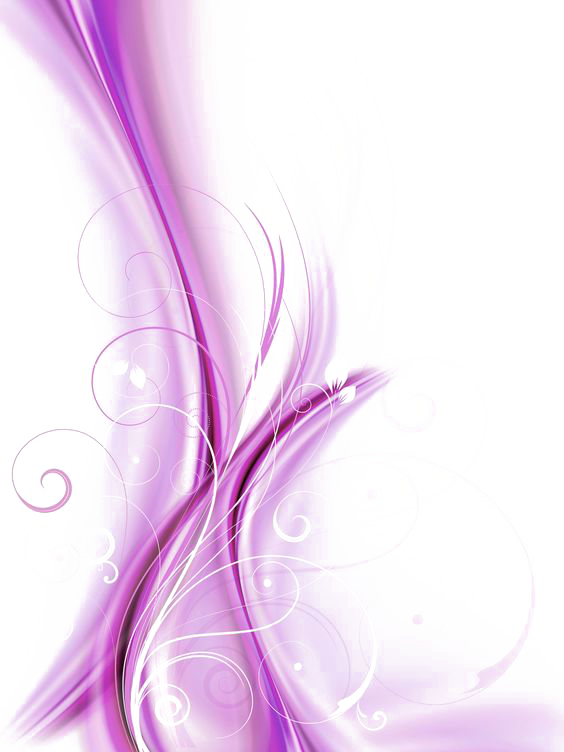 RESULTADO CIENTÍFICO
Entre los resultados científicos del proceso de investigación en Ciencias de la Educación están, los modelos, los sistemas, las concepciones, la estructura, la sistematización y la metodología, fundamentalmente. 
Estos tipos de resultados no son privativos de las investigaciones en Ciencias de la Educación, en otras ciencias puras también pueden ser seleccionados en la búsqueda de aportes.
Cada diseño establece el tipo de resultados y corresponde a sus autores su defensa en el texto científico y de formal oral ante la comunidad científica.
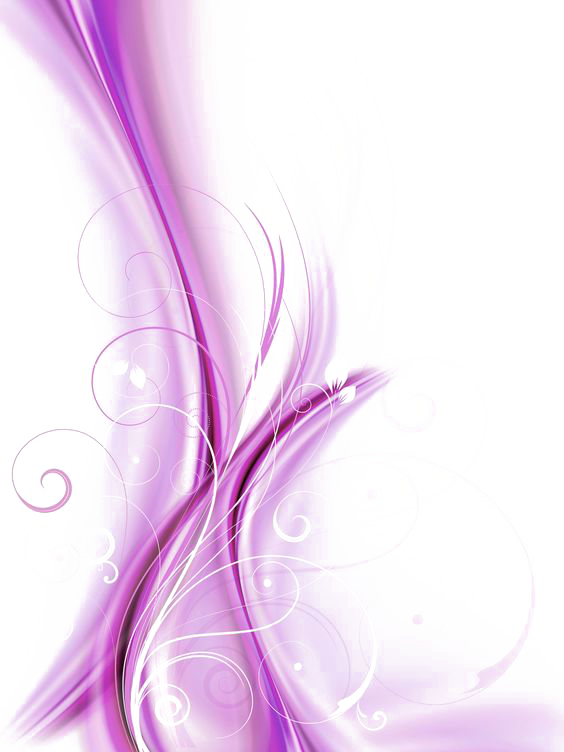 RESULTADO CIENTÍFICO
LA METODOLOGÍA
López Falcón (2021) considera la metodología como el sistema de métodos, procedimientos y técnicas que condicionados por determinados requerimientos permiten ordenar mejor el pensamiento y los modos de actuación para responder a una problemática y dar respuesta a determinados objetivos propuestos en la investigación. 
La metodología se ha hecho viable por diferentes áreas del conocimiento, para entregar sus resultados científicos.
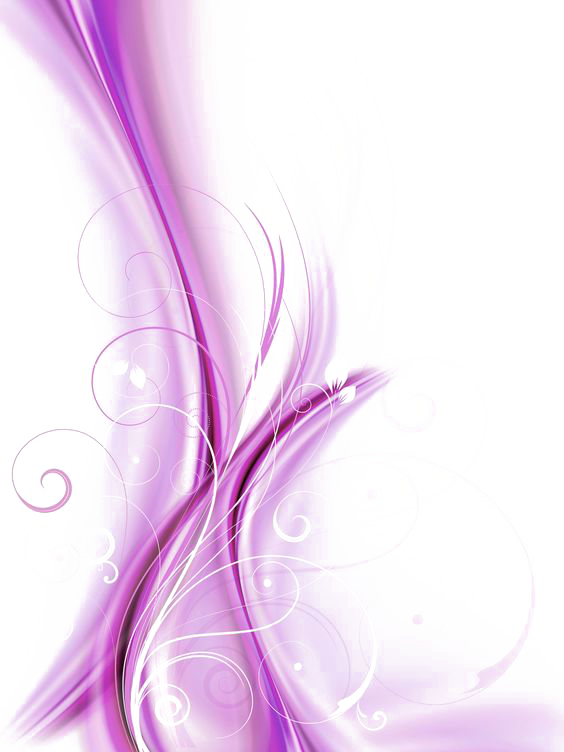 LA METODOLOGÍA RESULTADO CIENTÍFICO ÚNICO
Una de las tipologías de contribuciones a la teoría en el área de Ciencias Pedagógicas, lo constituyen las metodologías, quienes se consideran tipos de resultados científicos que se obtienen en las investigaciones asociadas a tesis de maestría y de doctorado.
Metodología: Un conjunto de acciones interrelacionadas entre sí en fases y/o etapas, direccionadas desde lo teórico por un método o conjunto de ellos y fundamentadas mediante una concepción, principios, sistema de categorías, leyes, relaciones, regularidades y/o premisas asociadas al objeto y campo de la investigación, así como al objetivo que en ella se persigue.
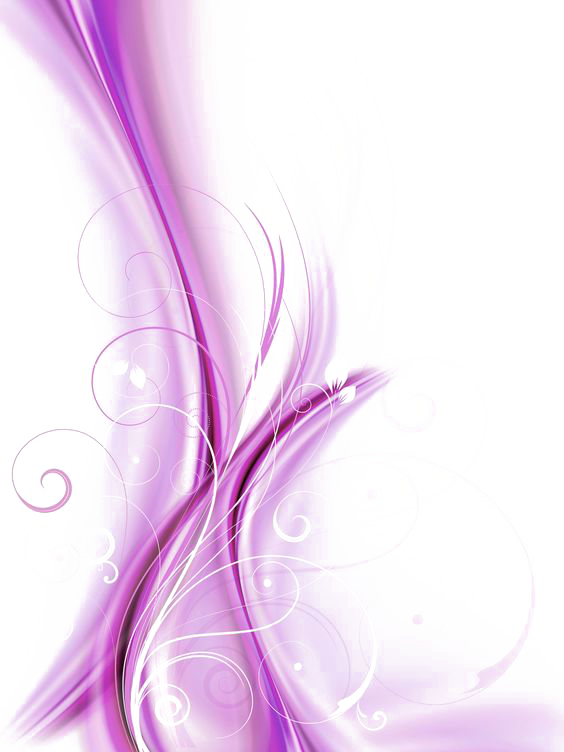 RESULTADO CIENTÍFICO
LA METODOLOGÍA
Características.
Resultado relativamente estable que se obtiene en un proceso de investigación científica. 
Responde a un objetivo de la teoría y/o la práctica educacional.
Se sustenta en un cuerpo teórico (concepciones, leyes, modelos, principios, sistema categorial, premisas, relaciones, regularidades).
Proceso lógico conformado por “etapas”, “eslabones”, o “fases” condicionantes y dependientes, que ordenados de manera particular y flexible permiten el logro del objetivo propuesto.
Cada etapa se deriva de un sistema de procedimientos de un método o conjunto de ellos. 
Carácter flexible aunque responde a un ordenamiento lógico.
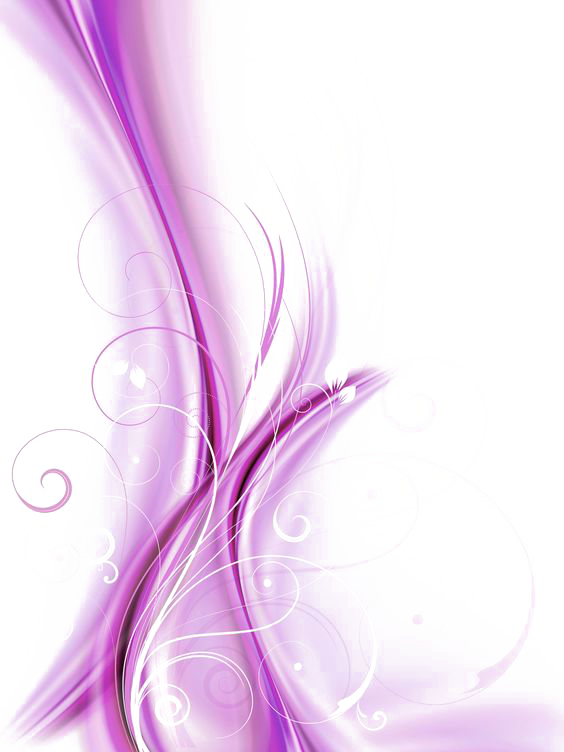 RESULTADO CIENTÍFICO
LA METODOLOGÍA
Componentes esenciales.
Teórico – cognitivo: expresa las concepciones, leyes, principios, premisas, modelos, sistema categorial y métodos o conjunto de ellos que fundamentan y direccionan la instrumentación de la metodología.
Instrumental: expresa las acciones interrelacionadas entre sí a realizar por etapas y/o fases, que permiten llevar a la práctica a las concepciones, leyes, principios, premisas, modelos, sistema categorial y métodos o conjunto de ellos establecidos en su componente teórico - cognitivo.
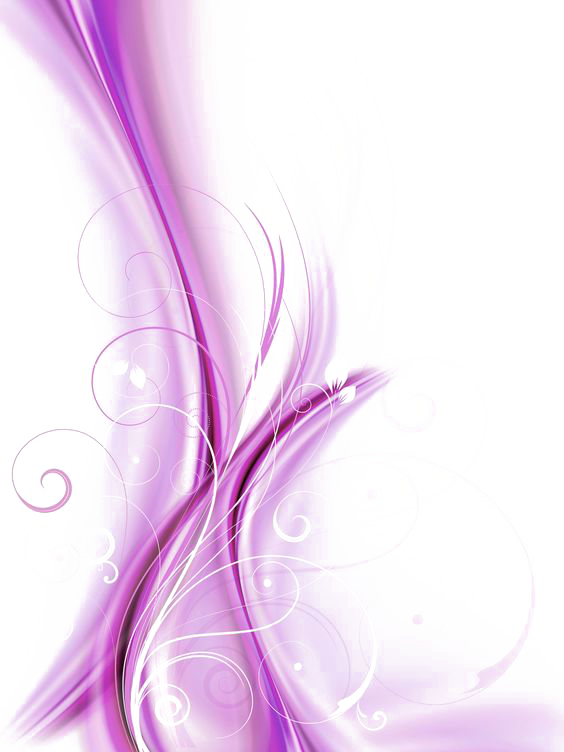 LA METODOLOGÍA RESULTADO CIENTÍFICO ÚNICO
Metodología como aporte científico único.
En su componente teórico – cognitivo se fundamenta, un nuevo método construido o un nuevo procedimiento para un método ya existente y está sustentada en un sistema categorial, dimensiones, principios, premisas, modelos o concepciones ya existentes en la teoría.
Y en su componente instrumental se establecen nuevas acciones direccionadas por las operaciones (procedimientos) del nuevo método o procedimiento construido por el investigador (componente teórico) o se instrumentan mediante las acciones, a un modelo, concepción, principio, premisas, categorías, leyes, entre otras.
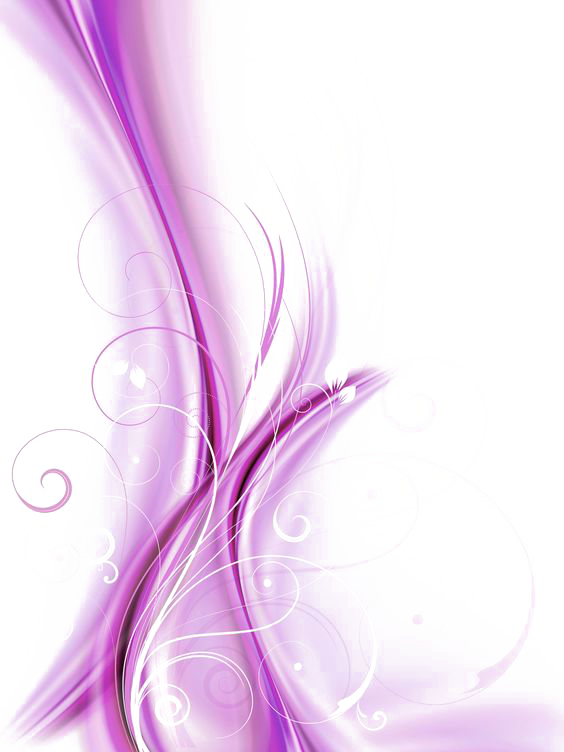 LA METODOLOGÍA RESULTADO CIENTÍFICO ÚNICO
Requisitos que debe cumplir.
Pertinencia: el método y la metodología deben responder a necesidades reales, contribuir a resolver problemas contemporáneos de las ciencias pedagógicas, que sean concretos, deben tener un valor agregado y ser de necesidad y utilidad social, sobre todo en el proceso de formación de le personalidad, que contribuya a su mejora continua.
Validez: el método y la metodología deben cumplir los objetivos por los cuales fueron concebidos, es decir, provocar la transformación del objeto y campo de la investigación y de los propios sujetos hacia los cuales están dirigidos.
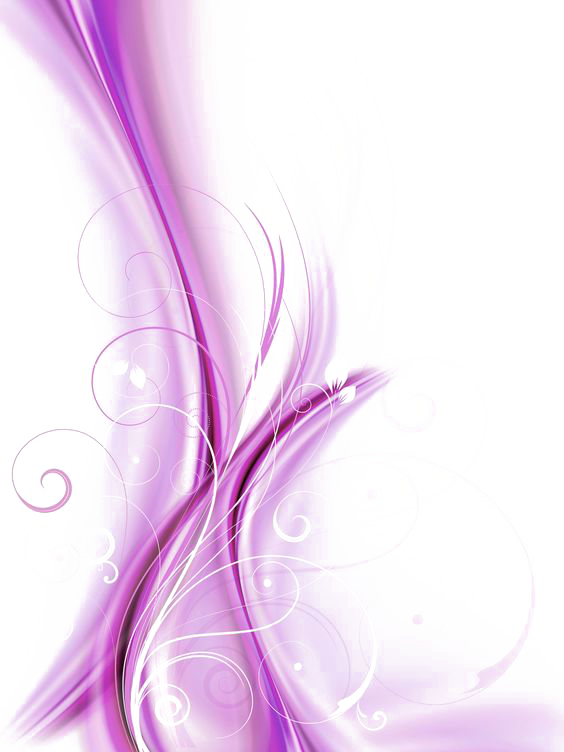 LA METODOLOGÍA RESULTADO CIENTÍFICO ÚNICO
Requisitos que debe cumplir. (2)
Factibilidad: la estructuración del método y la metodología deben posibilitar su aplicación en la práctica, que no requieran de gastos excesivos o considerables de recursos materiales o humanos, que tengan sostenibilidad.
Aplicabilidad: el método y la metodología deben ser concebidos de forma que tengan la suficiente claridad para que otras personas puedan comprenderlo, utilizarlo, ya que son susceptibles de ser repetidos por cualquiera que desee comprobar su eficiencia y valor científico.
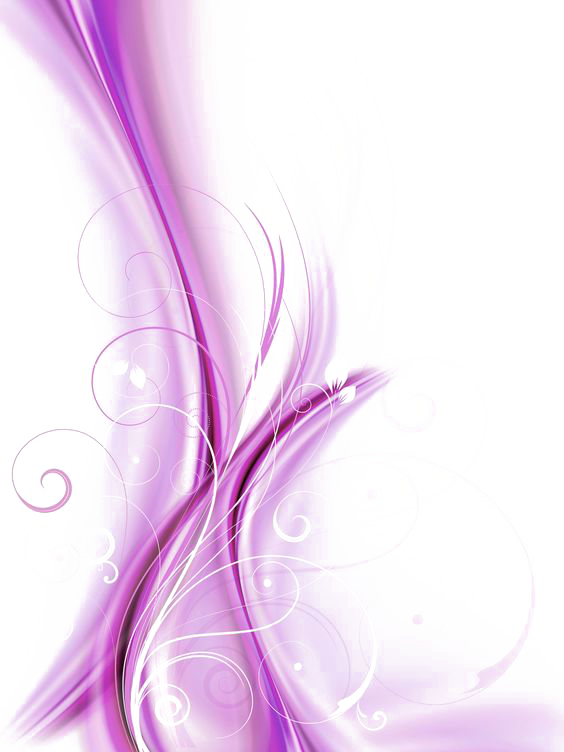 LA METODOLOGÍA RESULTADO CIENTÍFICO ÚNICO
Requisitos que debe cumplir. (3)
Generalización: el método y la metodología pueden ser extendidos a otros contextos semejantes, garantizar una armonización en la relación utilidad - costo-beneficio.
Novedad y originalidad (singularidad): el método y la metodología deben revelar en sus componentes estructurales, rasgos que los hacen diferentes a otros métodos y metodologías existentes, deben reflejar la creación de algo nuevo que hasta ese momento no existía en las propuestas existentes.